235. Yo Vivía En El Pecado
Yo vivía en el pecado,
Y doctrinas del error;
Me guiaban, engañado a una muerte de terror.

Coro:
Soy salvado del abismo,
Con Jesús al cielo voy,
Y confieso por bautismo
Que del mundo ya no soy.
2. Tuve el corazón muy triste
Por en vano paz buscar;
Pero a mí, Señor, dijiste: “Yo haréte descansar”.

Coro:
Soy salvado del abismo,
Con Jesús al cielo voy,
Y confieso por bautismo
Que del mundo ya no soy.
3. Es la sangre que me salva
Y en paz me guardará;
El Espíritu me sella, y me santificará.

Coro:
Soy salvado del abismo,
Con Jesús al cielo voy,
Y confieso por bautismo
Que del mundo ya no soy.
4. Antes, muerto en el pecado,
Ya he muerto con Jesús,
Y, del mundo separado, yo me juzgo por la cruz.

Coro:
Soy salvado del abismo,
Con Jesús al cielo voy,
Y confieso por bautismo
Que del mundo ya no soy.
5. En el agua sumergido,
Testimonio a todos doy,
Que yo en Cristo he creído y por Él salvado soy.

Coro:
Soy salvado del abismo,
Con Jesús al cielo voy,
Y confieso por bautismo
Que del mundo ya no soy.
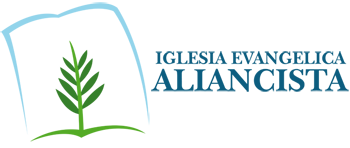